Óxidos Básicos u Óxidos Metálicos
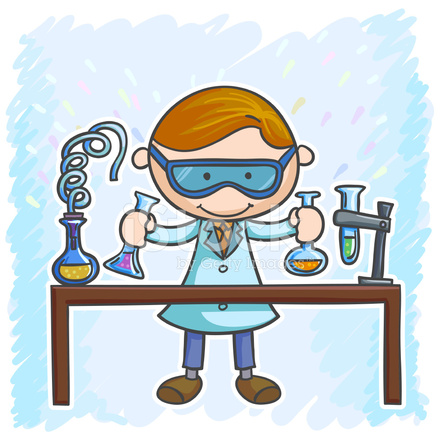 Y
Óxidos Ácidos u Óxidos No Metálicos
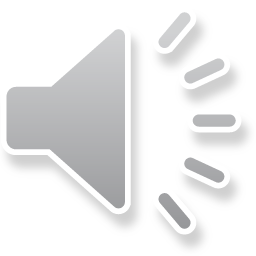 ¿Qué son los Óxidos Básicos?
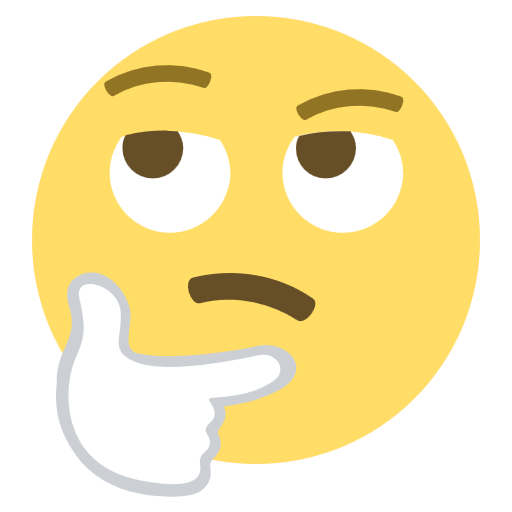 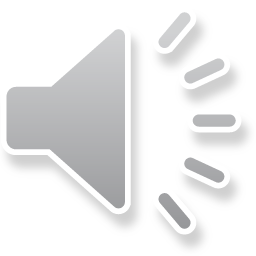 -1-
MxOy
¿Cómo se representa un óxido básico?
Su formula general es:
En donde: “M”: Corresponde a un elemento metálico.“O”: Corresponde al Oxígeno. “x” e “y”: Son los subíndices del compuesto, estos corresponden a los estados de oxidación intercambiados, sin considerar el signo.
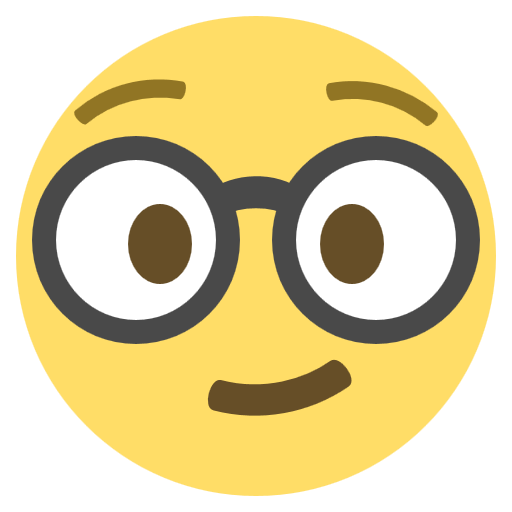 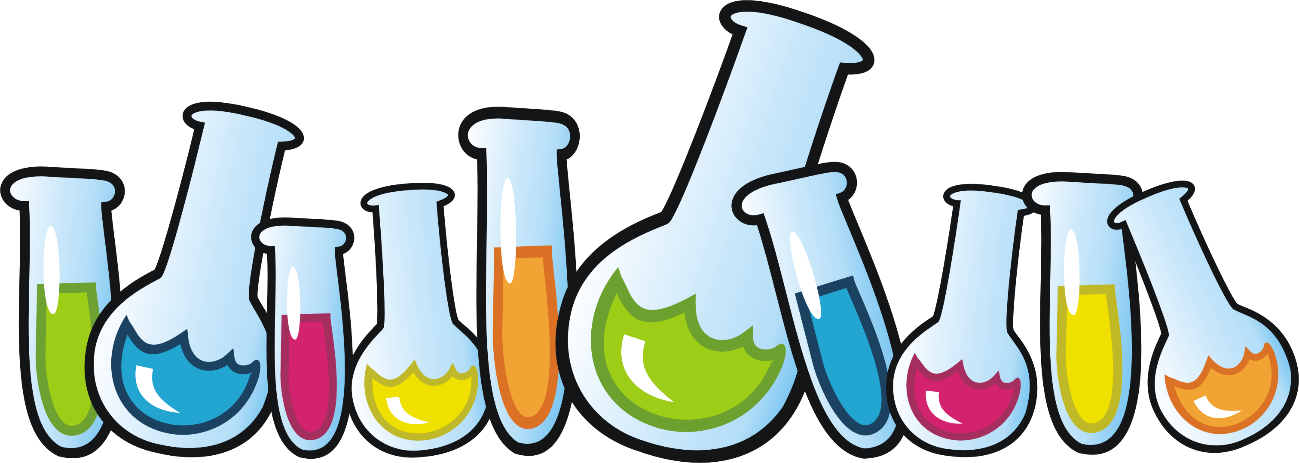 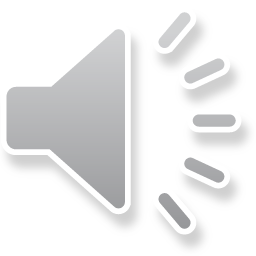 -2-
¿Recuerdas que es el estado de oxidación?
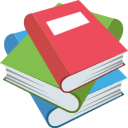 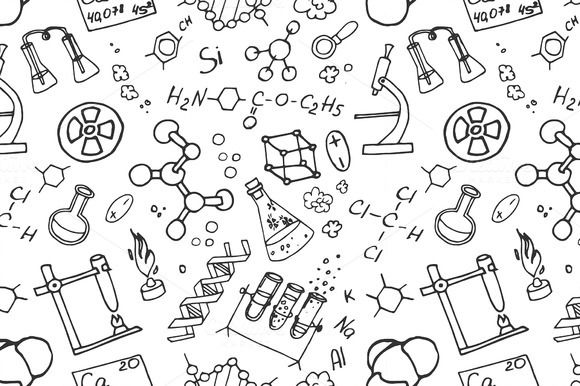 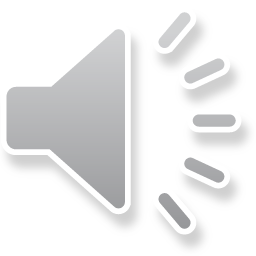 -3-
¿Cómo se nombran estos compuestos?
La nomenclatura química o nomenclatura de los compuestos es en conjunto de reglas que establece la unión internacional de química pura y aplicada conocida cono IUPAC. 

Para el caso de los óxidos básicos se utilizan dos tipos de nomenclaturas que son:
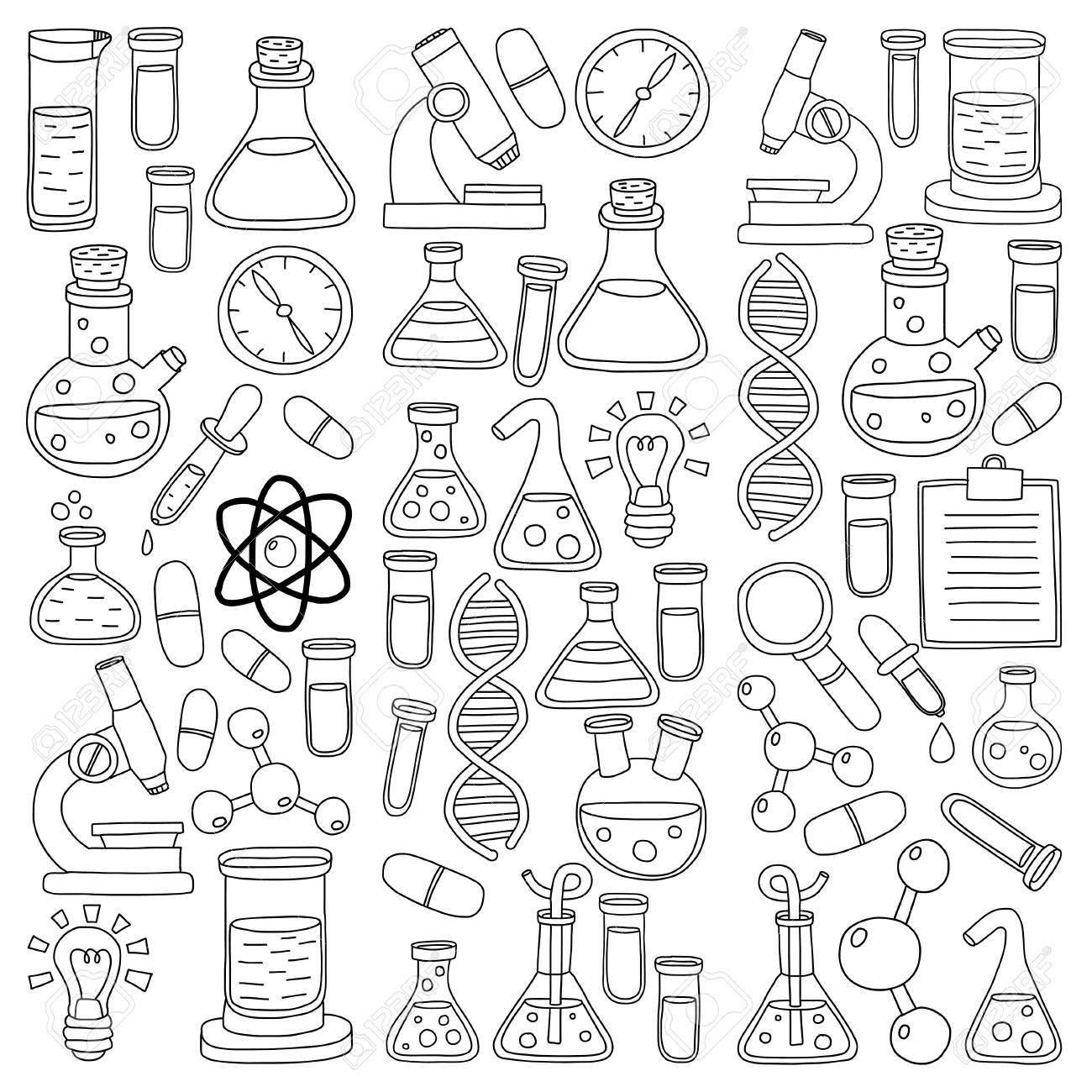 NOMENCLATURA STOCK
Se nombra al compuesto con el termino ÓXIDO seguida del nombre del metal y el estado de oxidación del elemento en número romano entre paréntesis 
Ej: Óxido de plomo (II), Óxido de estaño (IV), Óxido de Calcio.
NOMENCLATURA TRADICIONAL
Se nombra al compuesto como ÓXIDO seguido del nombre del metal terminado con el sufijo OSO o ICO dependiendo del estado de oxidación del elemento metálico 
Ej.: Óxido Sódico, Óxido Estánico, Óxido Mercurioso.
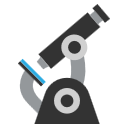 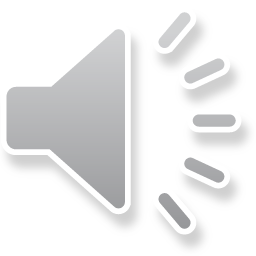 -4-
El siguiente cuadro muestra como se nombran los Óxidos básicos dependiendo de la cantidad de estados de oxidación.
A continuación…
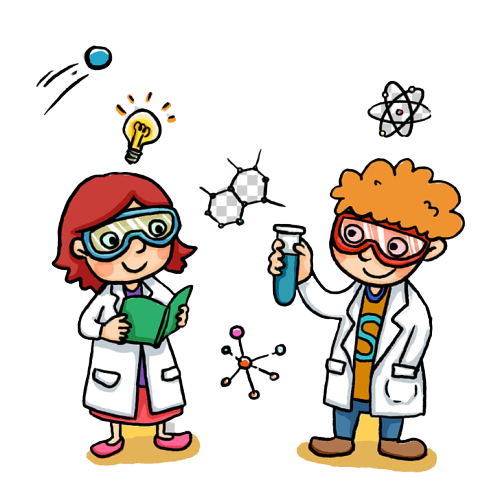 Como puedes ver en el recuadro, solo los elementos que tienen 4 estados de oxidación le corresponde un prefijo y un sufijo.
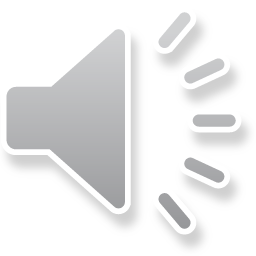 -5-
Recuerda que:
Para nombrar a los compuestos debemos tener clara la raíz de los elementos, por ello, el siguiente cuadro te muestra las excepciones
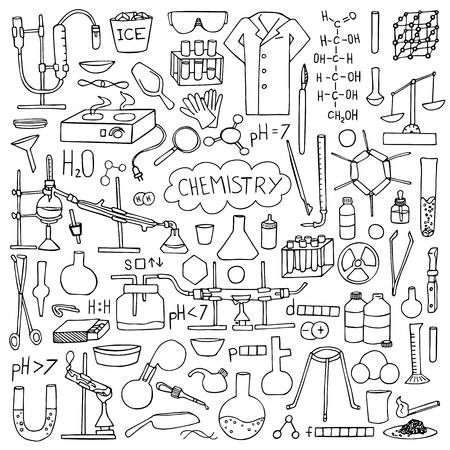 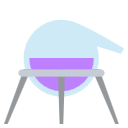 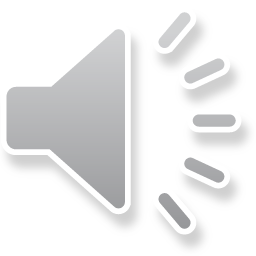 -6-
Formando los Óxidos Básicos
Necesitamos entonces a un elemento metálico y al oxigeno con sus respectivos estados de oxidación 
Ej.: Na+1 O-2
Intercambiamos los estados de oxidación de los elementos sin considerar el signo, entonces nos queda: 						Na2O
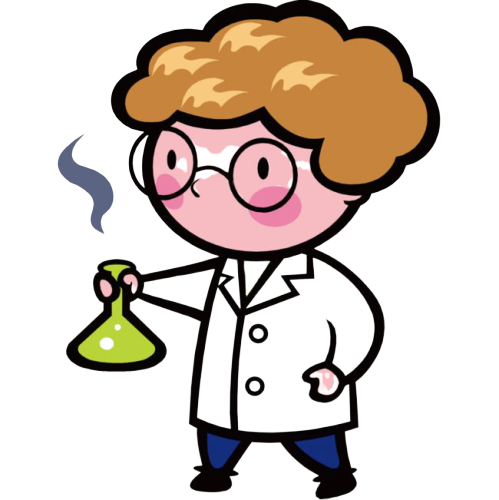 ¿Cómo se llamaría el compuesto?
Nomenclatura Stock
Oxido de Sodio

No se escribe el estado de oxidación en numero romano entre paréntesis porque es solo una
Nomenclatura tradicional
Oxido Sódico

Como el sodio tiene un solo estado de oxidación entonces el sufijo que se ocupa es ICO.
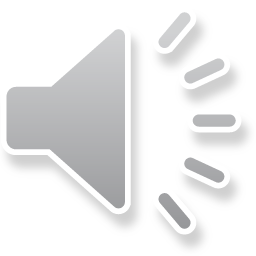 -7-
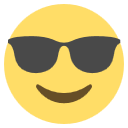 Otro ejemplo…
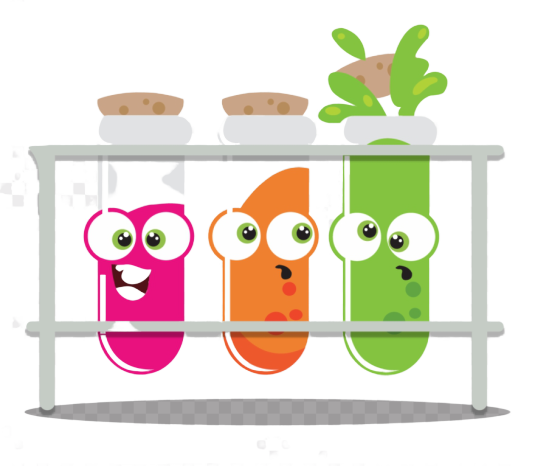 *Recuerda que cuando puedes simplificar los números debes hacerlo
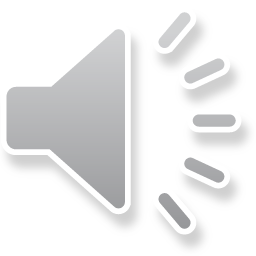 -8-
¿Cómo se representa el 
Óxido Ácido?
Formula general
¿Qué son los Óxidos Ácidos?
NMxOy
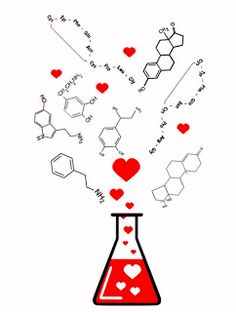 “NM”: Corresponden al elemento no metálico.
“O”: Corresponde al Oxígeno.
“x e y”: Son los subíndices que corresponden a los estados de oxidación de los elementos intercambiados, sin considerar su carga (+ ó -).
Son compuestos binarios que resultan de la combinación de un elemento NO METÁLICO y OXÍGENO.
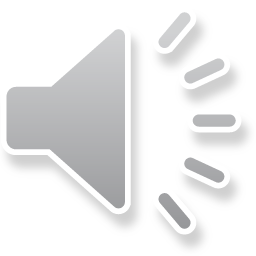 -9-
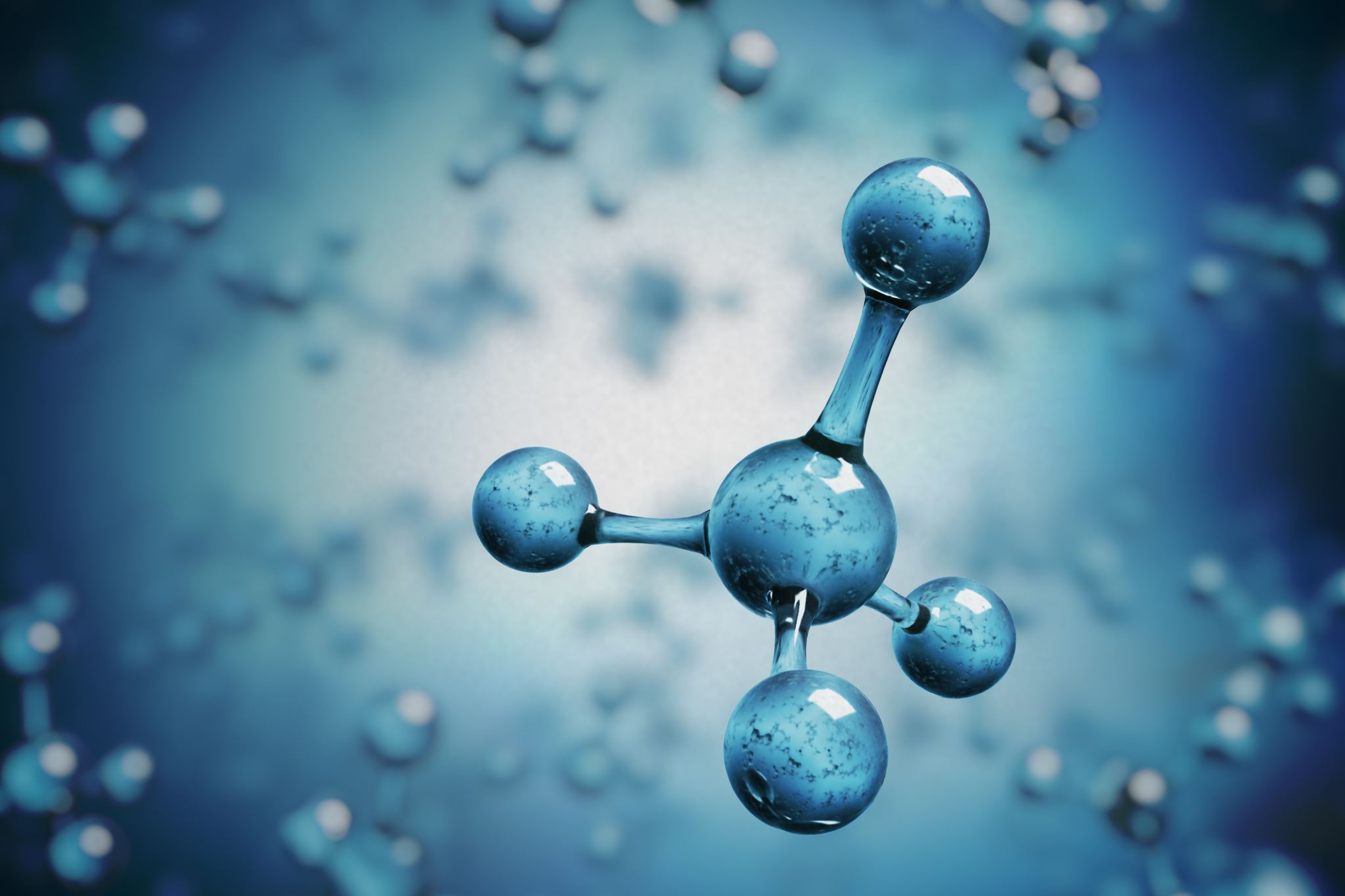 ¿Cómo se nombran estos compuestos?
Se nombran a través de 2 nomenclaturas
Nomenclatura Tradicional
Se nombra al compuesto con el termino ANHÍDRIDO seguida del nombre del NO METAL terminado en el sufijo OSO o ICO dependiendo del estado de oxidación con el que actúa el elemento no metálico. 
Ej.: Anhídrido Antimonioso, Anhídrido Nítrico, Anhídrido Hipocloroso.
Nomenclatura Stock
Se nombra al compuesto con el termino ÓXIDO seguido del nombre del NO METAL y el estado de oxidación del elemento en números romanos entre paréntesis.
Ej.: Oxido de Antimonio (III), Oxido de Nitrógeno (V), Oxido de Cloro (I).
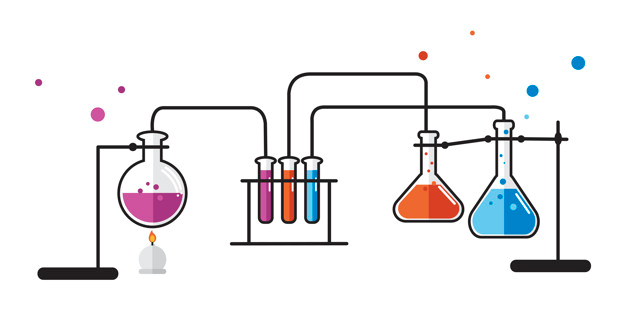 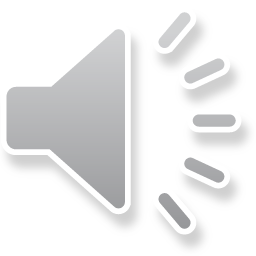 -10-
¿Cómo se llamará el compuesto?
Formando Óxidos Ácidos
Necesitamos entonces a un elemento NO METÁLICO y al OXÍGENO con sus respectivos estados de oxidación.
Ej.: P+3  O-2
Nomenclatura Stock

Oxido de Fosforo (III)  Se escribe el estado de oxidación entre paréntesis porque el elemento tiene 2 valores que son +3 y +5.
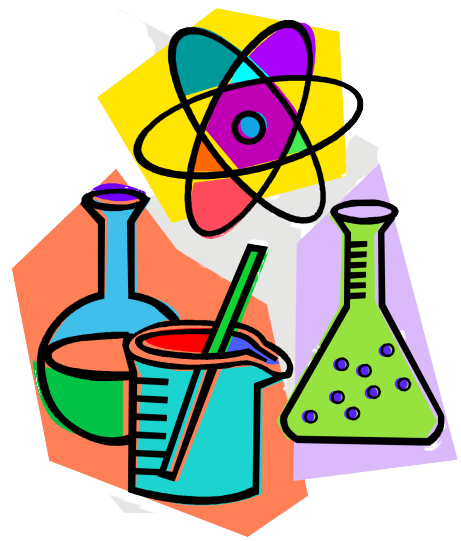 Intercambiamos los estados de oxidación de los elementos sin considerar el signo, entonces nos queda    P2O3
Nomenclatura Tradicional

Anhidrido Fosforoso ; Se ocupa el sufijo OSO porque se está ocupando el menor estado de oxidación.
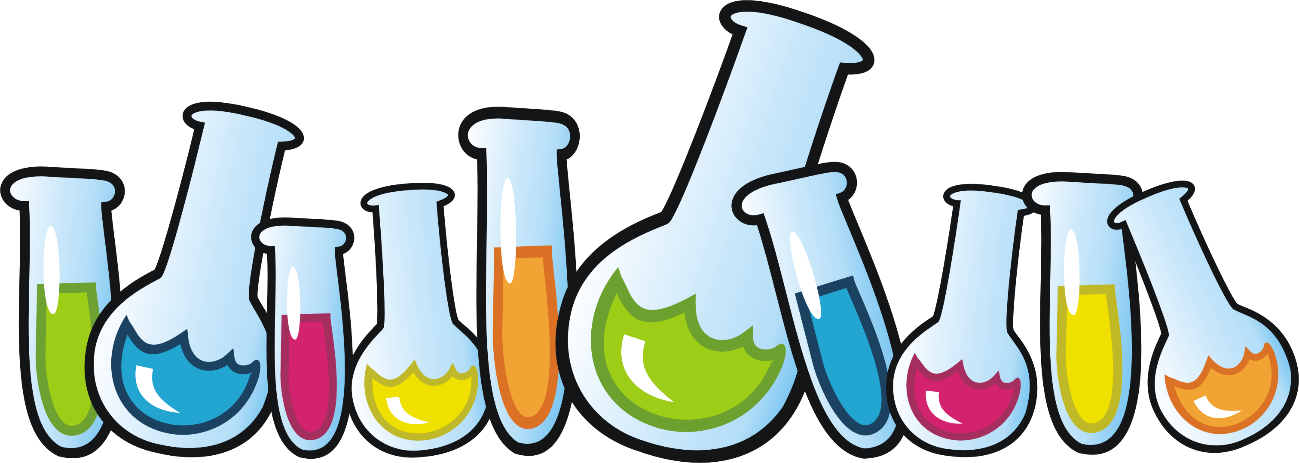 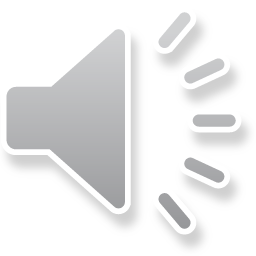 -11-
Otros ejemplos…
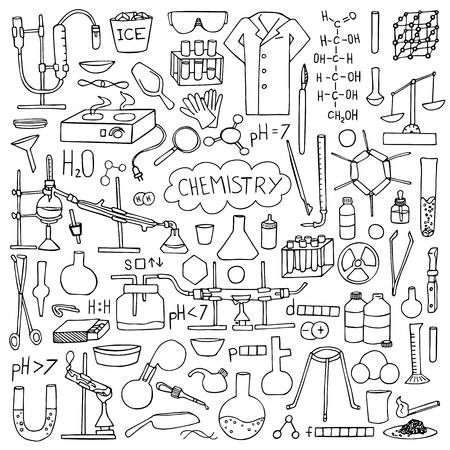 En este ejemplo ocuparemos el cloro con sus 4 estados de oxidación
Cl+1  O+2   Cl2O
 
NS: Óxido de Cloro (I) 
NT: Anhídrido Hipocloroso
Cl+3  O+2   Cl2O3
 
NS: Óxido de Cloro (III) 
NT: Anhídrido Cloroso
Si+4 O-2  Si2O4  SiO2

Nomenclatura Stock 
Óxido de Silicio

Nomenclatura Tradicional 
Anhídrido Silícico
Cl+5  O+2   Cl2O5
 
NS: Óxido de Cloro (V) 
NT: Anhídrido Clórico
Cl+7  O+2   Cl2O7 

NS: Óxido de Cloro (VII) 
NT: Anhídrido Perclórico
En elementos NO METÁLICOS como el Cloro, Bromo e Iodo se ocupan los prefijos y sufijos
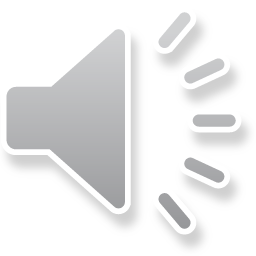 -12-
¡¡¡PARA ESTUDIAR!!!
En el Texto del estudiante de Química 1° Medio pueden encontrar desde la pagina 37 a la 40
Siga trabajando,
Siga estudiando,
Siga cuidándose.
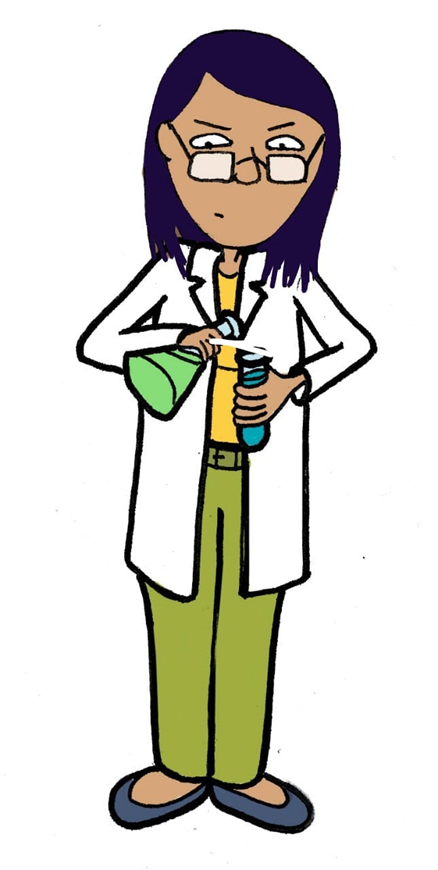 Links de apoyo sobre los Óxidos Básicos: https://youtu.be/rmDVNt-tRjU
https://youtu.be/_aqYPa_qbng
https://youtu.be/lBCHQugsl2E

Links de apoyo sobre los Óxidos Ácidos:
https://youtu.be/Mp6ZN2Dhvec
https://youtu.be/V9ejTpXxw8w
Miryam CastroProfesora de Química y Ciencias Naturales
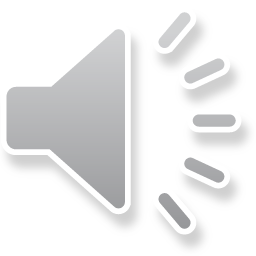 -13-